Εργαστήρια Δεξιοτήτων1ος θεματικός κύκλος: Ζω καλύτερα – Ευ ζηνΤάξη: Α΄Θέμα: «Διατροφή» Τίτλος: «Ο Ρούλης ο τροφούλης και o Άκης ο Δοντάκης»Υπεύθυνη εκπαιδευτικός: Ζώτου ΌλγαΣχολικό έτος :2023-2024
1. Οι μαθητές επιλέγουν όλοι μαζί τον «Ρούλη», τον ήρωά τους ο οποίος μέσα από διάφορες δραστηριότητες προσπαθεί να τους βοηθήσει να συνειδητοποιήσουν τη σημαντικότητας της υγιεινής διατροφής δίνοντάς τους χρήσιμες συμβουλές.
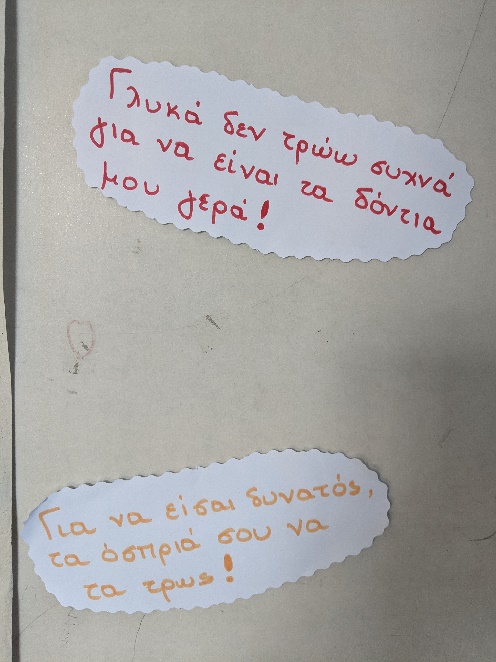 2. Ο Ρούλης ζητά από τα παιδιά να ζωγραφίσουν το αγαπημένο τους φαγητό και να το παρουσιάσουν στην τάξη. Με αυτόν τον τρόπο παρουσιάζονται και παρατηρούνται οι διατροφικές συνήθειες των παιδιών.
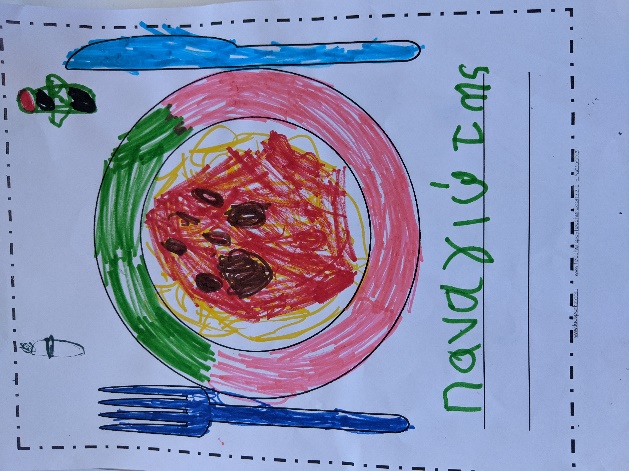 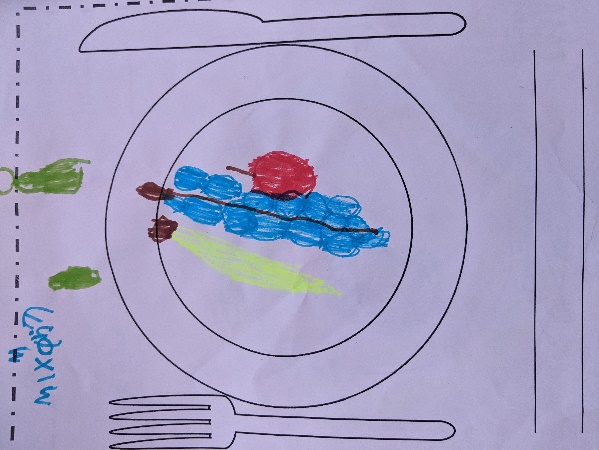 3. Παρουσίαση του βιβλίου «Η κυρά Διατροφή –πρώτη στη μαγειρική» και στη συνέχεια θεατρικό παιχνίδι με τροφές που είχαν επιλέξει ως ρόλους τα παιδιά καθώς και επιλογή κοστουμιών ώστε να ζωντανέψουμε - δραματοποιηση- το παραμύθι.
4. Κατηγοριοποίηση των τροφών σε οικογένειες με βάση τα θρεπτικά τους συστατικά.
5. Διαμόρφωση και κατασκευή της διατροφικής πυραμίδας με μορφή κολάζ.
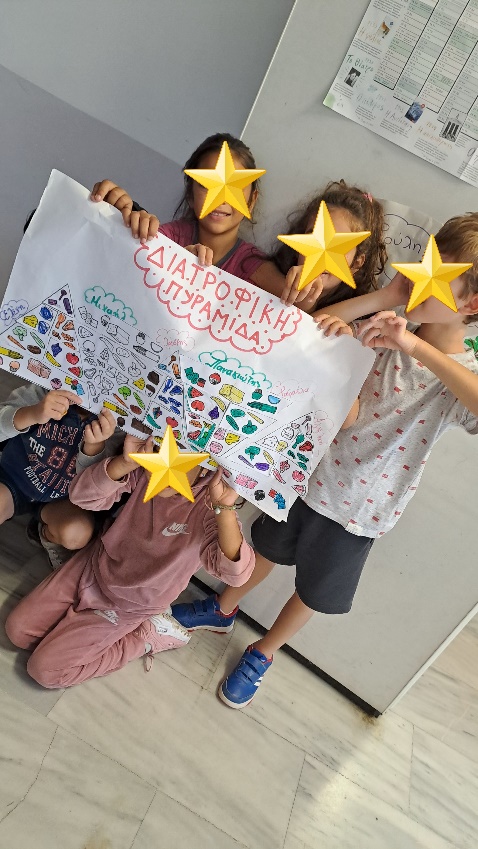 6. Τα παιδιά καλούνται να επαληθεύσουν την κατάκτηση των προηγούμενων δεξιοτήτων φτιάχνοντας το «πιάτο της υγιεινής διατροφής»
7. Οι μαθητές επιλέγουν όλοι μαζί τον Άκη το Δοντάκη, το ήρωά τους ο οποίος μέσα από διάφορες δραστηριότητες προσπαθεί να βοηθήσει τα παιδιά να συνειδητοποιήσουν τη σημαντικότητας της στοματικής υγιεινής δίνοντάς τους χρήσιμες συμβουλές.
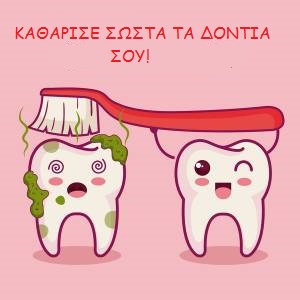 8. Παρουσίαση του βιβλίου «Σοκολάκης και Ζαχαρούλα τρυποδόντη» , ένα βιβλίο που κινητοποιεί τα παιδιά να φροντίζουν για τη υγιεινή των δοντιών τους.